PHY 711 Classical Mechanics and Mathematical Methods
10-10:50 AM  MWF  Olin 103

Plan for Lecture 2:
 Comments on Maple software
 Chapter 1 – scattering theory
Rutherford scattering
Scattering for arbitrary potential
8/31/2012
PHY 711  Fall 2012 -- Lecture 2
1
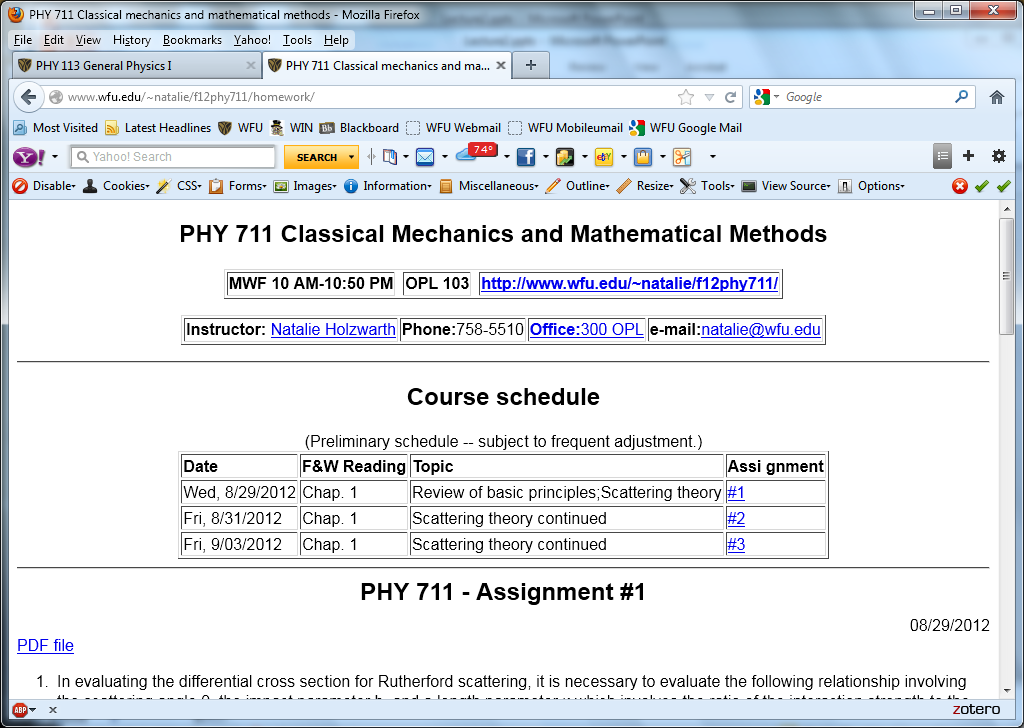 8/31/2012
PHY 711  Fall 2012 -- Lecture 2
2
Some additional Maple examples
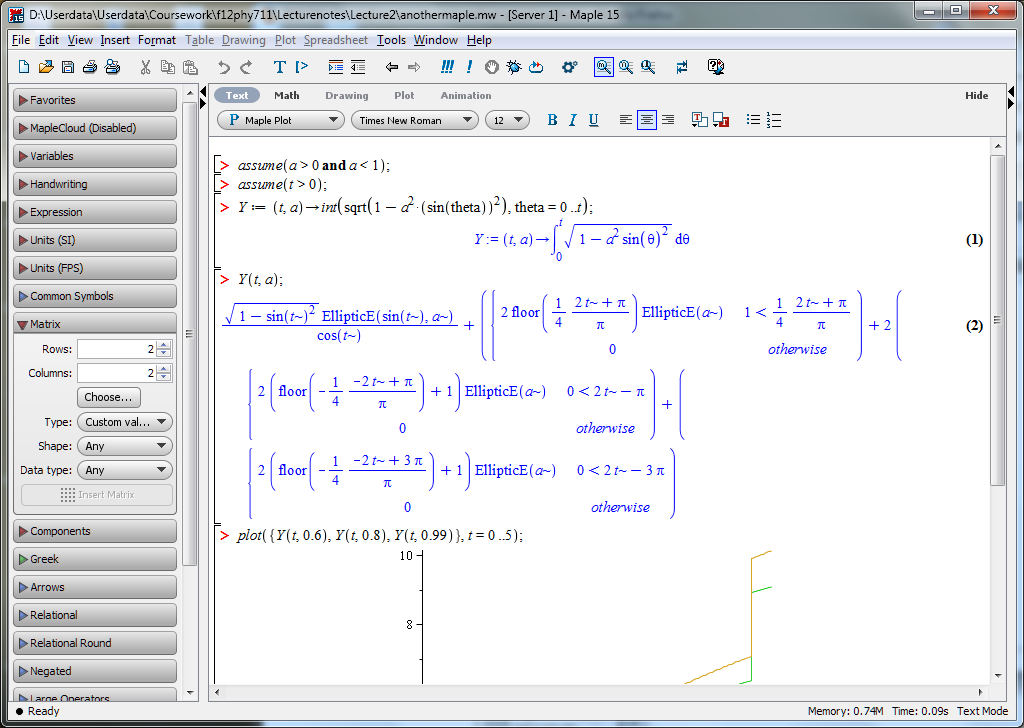 8/31/2012
PHY 711  Fall 2012 -- Lecture 2
3
Scattering theory:
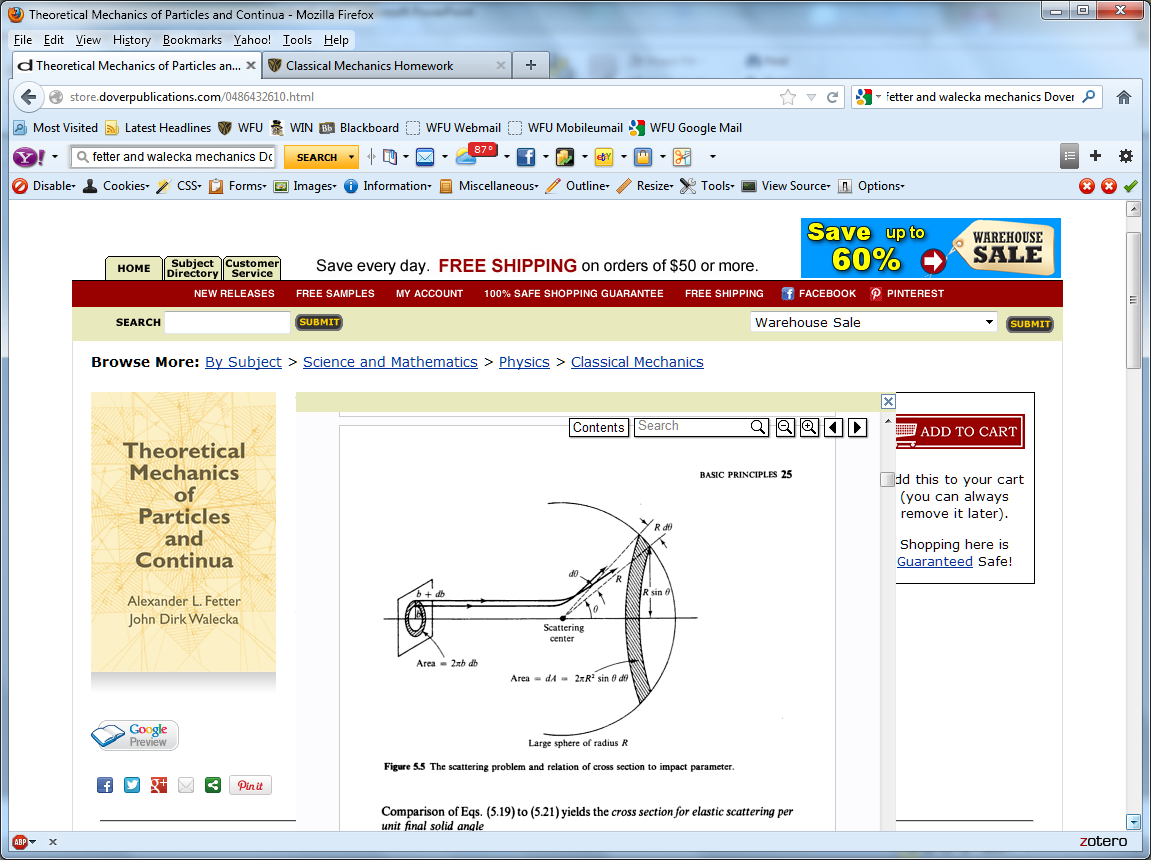 8/31/2012
PHY 711  Fall 2012 -- Lecture 2
4
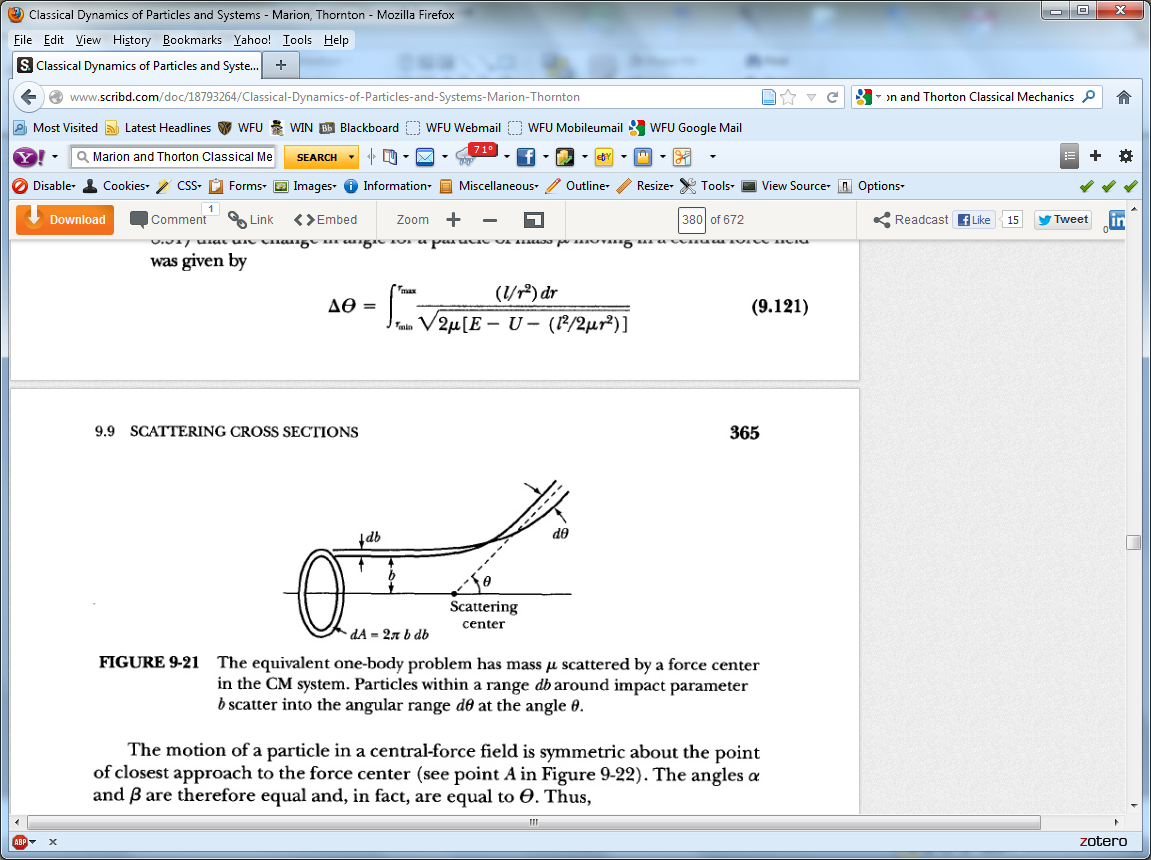 Figure from Marion & Thorton, Classical Dynamics
8/31/2012
PHY 711  Fall 2012 -- Lecture 2
5
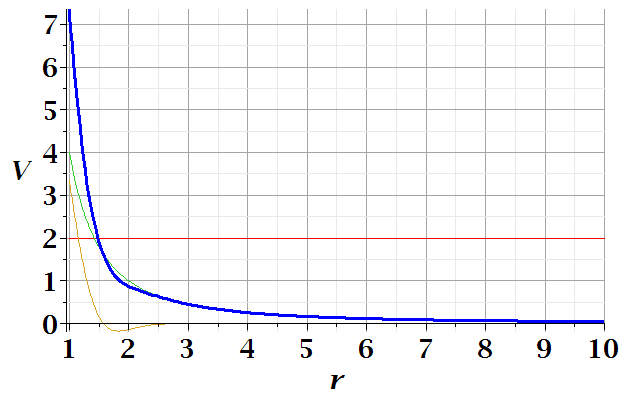 E
rmin
8/31/2012
PHY 711  Fall 2012 -- Lecture 2
6
f
rmin
r(f)
8/31/2012
PHY 711  Fall 2012 -- Lecture 2
7
8/31/2012
PHY 711  Fall 2012 -- Lecture 2
8
8/31/2012
PHY 711  Fall 2012 -- Lecture 2
9
8/31/2012
PHY 711  Fall 2012 -- Lecture 2
10
8/31/2012
PHY 711  Fall 2012 -- Lecture 2
11
8/31/2012
PHY 711  Fall 2012 -- Lecture 2
12
Relationship between fmax and q:
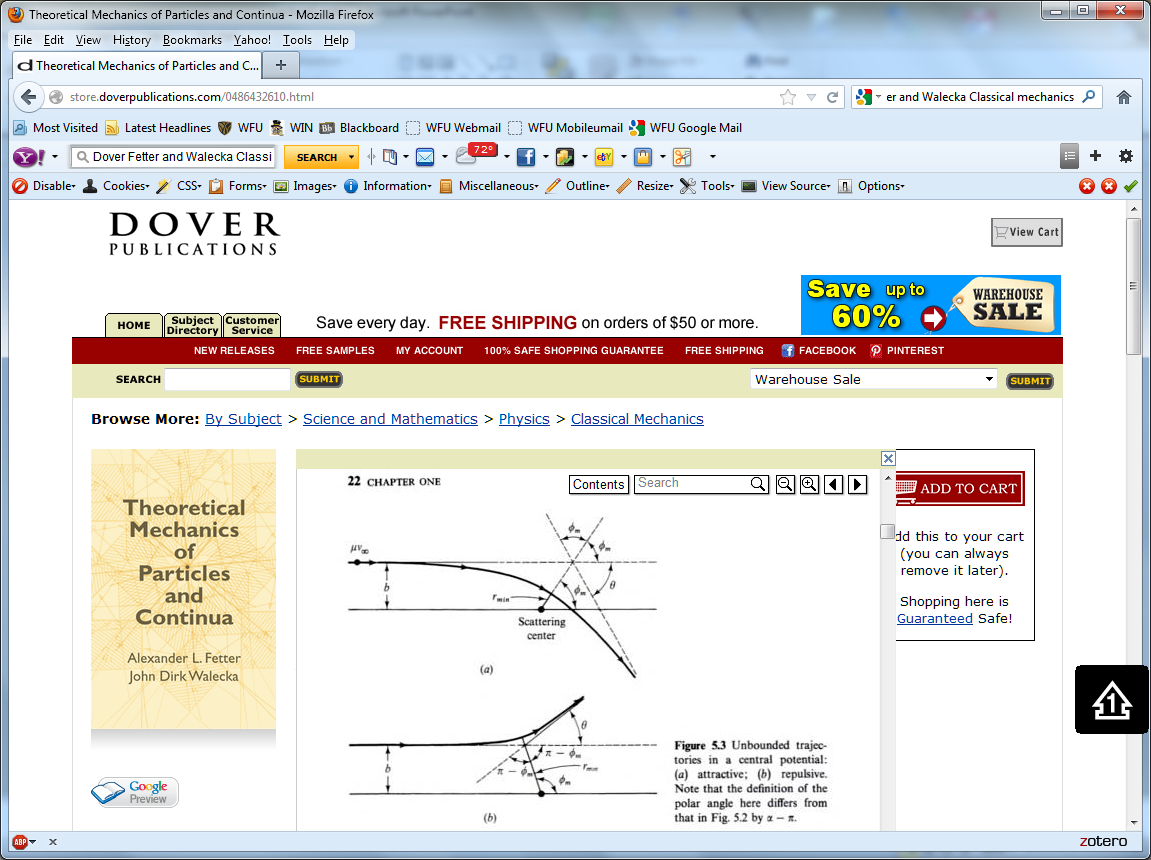 8/31/2012
PHY 711  Fall 2012 -- Lecture 2
13
8/31/2012
PHY 711  Fall 2012 -- Lecture 2
14
8/31/2012
PHY 711  Fall 2012 -- Lecture 2
15
8/31/2012
PHY 711  Fall 2012 -- Lecture 2
16
Hard sphere scattering
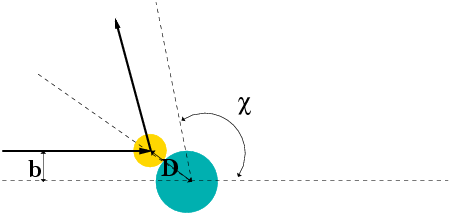 8/31/2012
PHY 711  Fall 2012 -- Lecture 2
17